Mutual distributed ledgers and financial crime
Agenda
Growing dangers of Financial Crime
Know your customer utilities and managed services and what PwC is doing in this space 
How we are using mutual distributed ledger technology as part of our solution
Financial crime costs the world economy $2 trillion a year
Financial services firms are on the front line of defence but have been heavily fined over recent years….
$8.9bn
Sanctions fine – BNP Paribas
$1.9bn
$2.6bn
AML – HSBC
Tax evasion – Credit Suisse
$2.5bn
$1.5bn
LIBOR – Deutsche Bank
Commerzbank
$1.5bn
$3mn
LIBOR – UBS
AML – SCB
Key challenges to combating financial crime
More regulation
Advances in technology
Sophisticated criminals 
Operational silos - not looking at financial crime holistically 
Not knowing who the customer is
Not understanding customers’ transactions
Financial crime framework
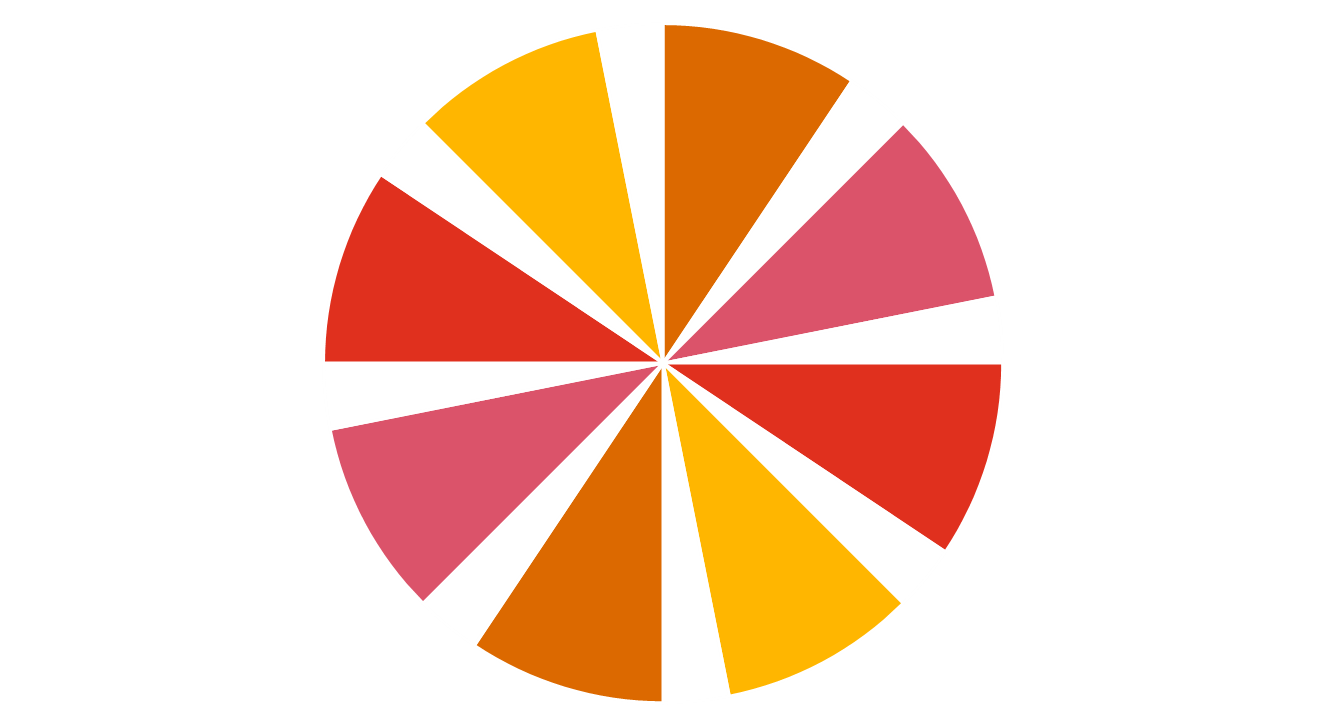 Technology
Holistic approach
Overlaid with technology
Collaboration amongst industry participants
Increasing move towards utilities
Financing terrorism
Sanctions
Fraud & dishonesty
Handling the proceeds of crime
Technology
Technology
Financial Crime
Bribery & corruption
Market abuse
Tax evasion & tax fraud
Technology
Cyber related
Know Your Customer utility – definition
Customers
PwC has launched the PwC KYC utility - a managed service activity that streamlines the collection, verification, storage and sharing of data amongst participating FIs.
It is a technologically enabled solution that helps FIs to perform KYC checks once and do it to the highest standard thus removing the duplication from the process.
KYC Utility
FIs
Know Your Customer utility developmentClear regulatory, economic and social benefits to be achieved
Past
Current position
Long term shared utility
Customers
KYC Utility
Utility 1
Utility 2
Financial institutions
What does a utility do?
Identification and verification checks
Screening
PEPs
Sanctions
Negative News 
Results filtering
Refresh of existing clients
1
2
The process
1
2
3
4
5
Profile initiation by FI and submission
Matching against existing records(if relevant)
Due diligence and screening
Core due diligence pack sent to FI
Finalisation of due diligence and onboarding decision
Client
FI
Verification report
Screening result
False positive hit
Positive, not relevant
PEP identified
Bad press positive hit
Identification and verification
FI

Results
Bad press screening
Results

ID
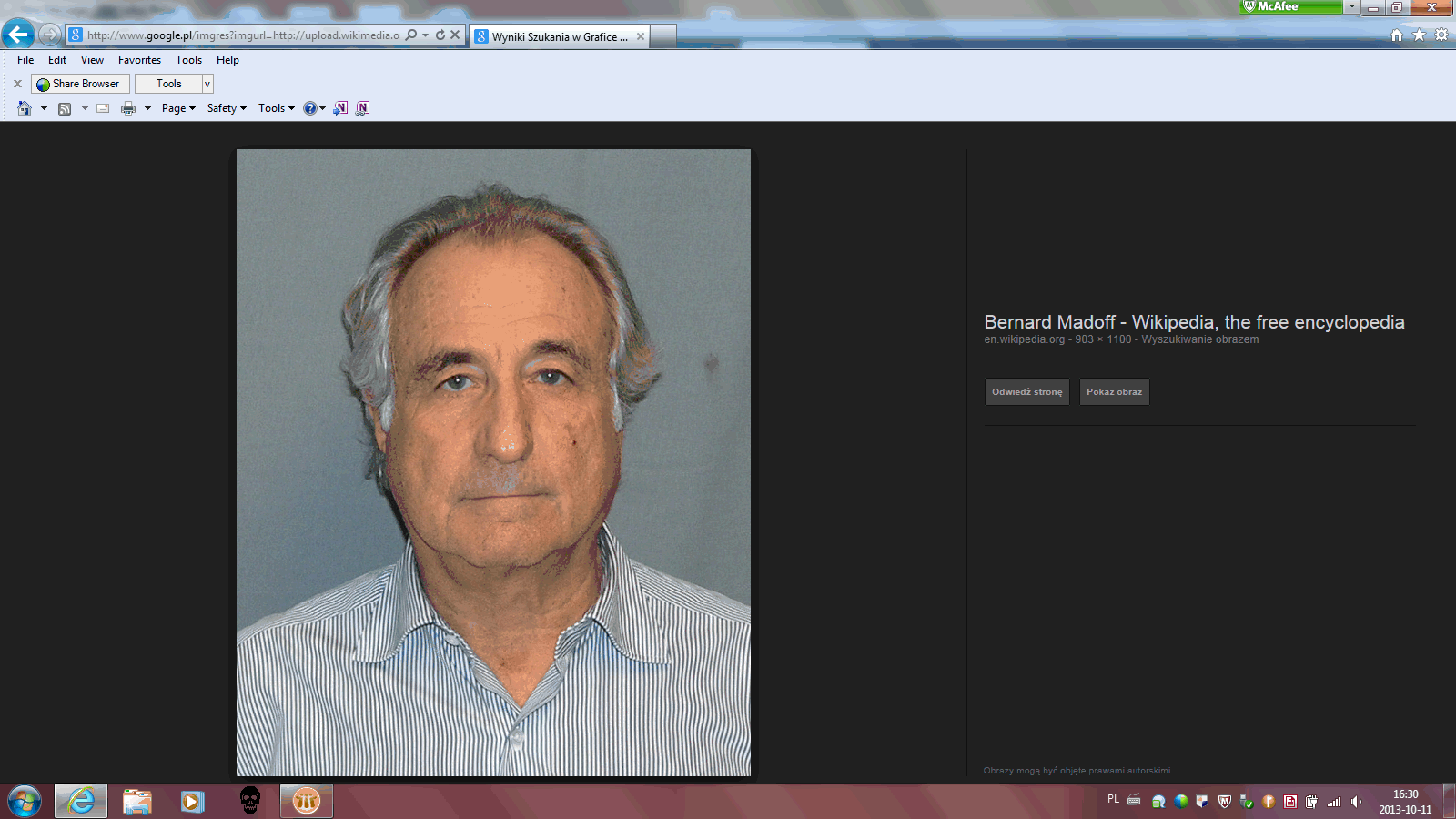 Bernard Lawrence Madoff
http://www.forbes.pl/tagi/8/bernard-madoff/1
Driving license
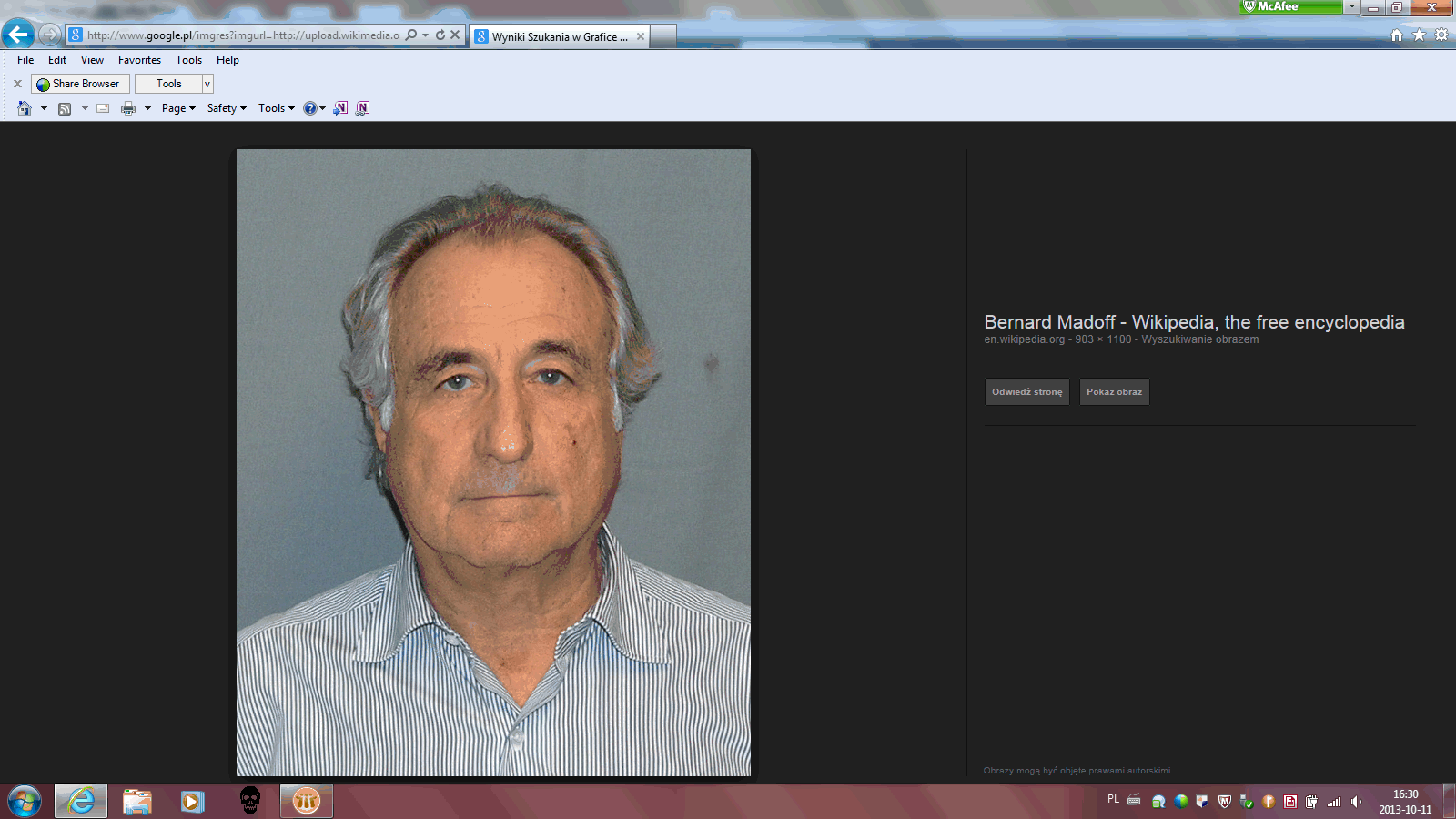 Bernard Lawrence Madoff
Completed profile
Identification and verification
Screening against sanctions/PEPs
Bad press screening



Example only for discussion purposes
Centre of excellence
In accordance with regulatory and other requirements the responsibility for customer onboarding remains with financial institutions.
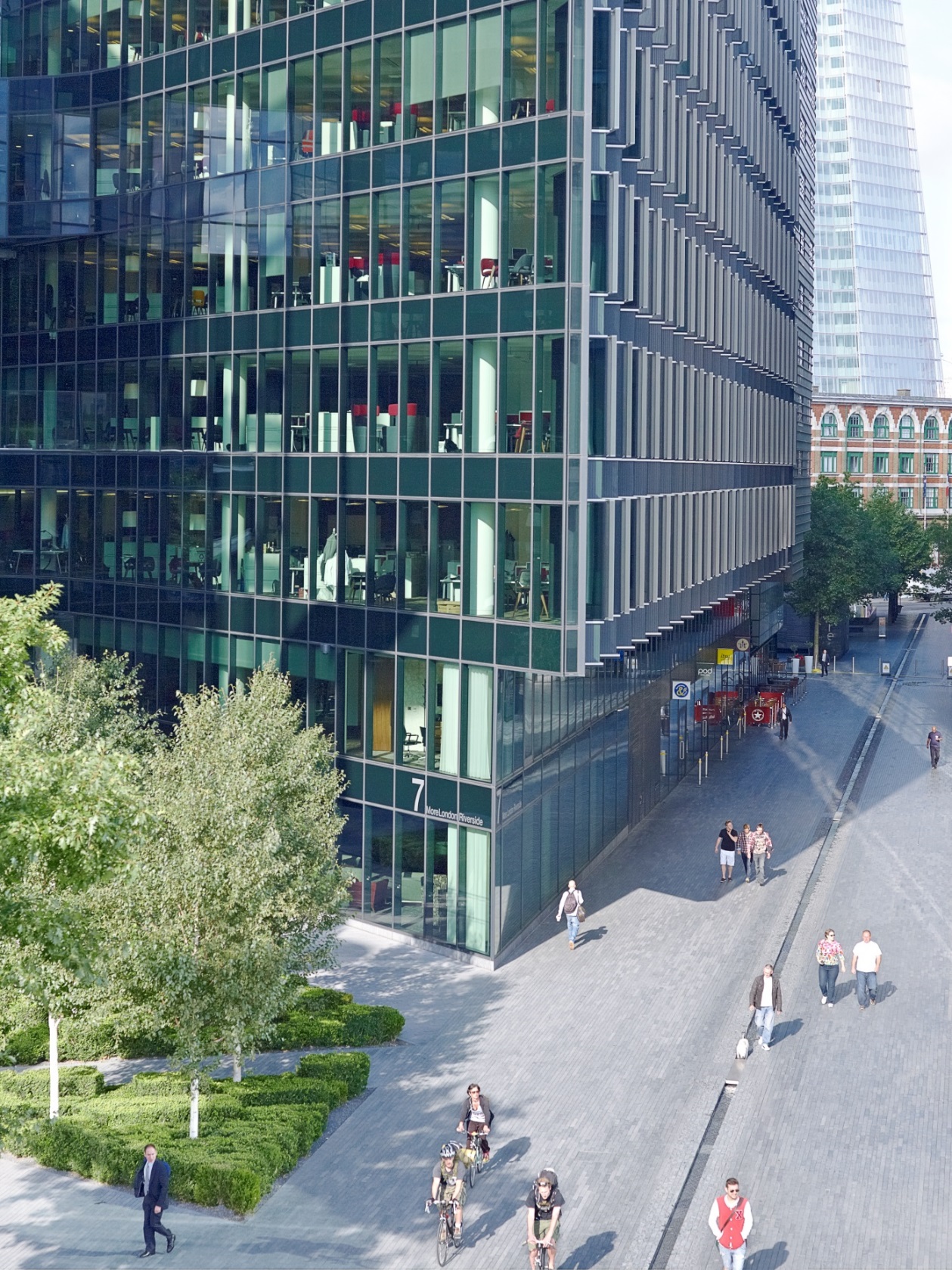 What are the benefits?
Quicker and more efficient client onboarding
An improved customer experience
Scale economies for all through utility data sharing
Reduced cost of KYC compliance
KYC as a core competency for a central utility 
Significant reduction in regulatory visits
Common KYC standards
Optimal KYC effectiveness
Jurisdictional reputation enhanced
16
PwC
Mutual distributed ledgers have a role to play in fighting financial crime
Practical data related challenges
Accessibility
Ownership
Transparency
Confidentiality
Data security and integrity
Audit trails
18
Potential advantages of Mutual Distributed Ledgers (MDLs)
Data can never be deleted, but access life can be controlled
Robust and unalterable audit trail
Potentially attractive security features (encryption, hashing, distributed nature of the network)
Data ownership can be tailored to individuals and corporates with the help of public/private keys
Data transparency potentially facilitates compliance with EU GDPR rules
MDL facilitates other use cases such as digital identity and UBO registries.
PwC
19
Key data security features within a MDL environment
Public/private key Ensures confidentiality
Hashing Validates integrity
Peer-to-peer network Provides enhanced data security
Bob
Hello Alice!
Encrypt
Alice’s public key
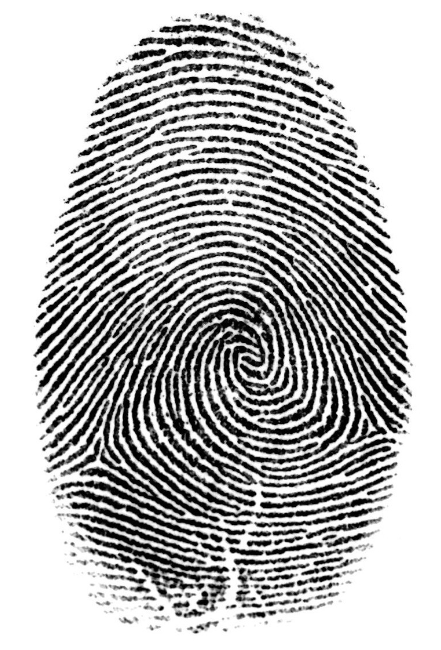 6EB6957008E03CE4
=
79054025
155fb1a2
6e4bc422
aef54eb4
Alice
Hello Alice!
Decrypt
P2P – network
Alice’s private key
Applying MDL technology to the PwC KYC utility Potentially a move towards digital identities
Customer
1. Customer provides KYC data to the PwC utility
1. Customer provides KYC data to the utility
PwC centre of excellence
2. The PwC utility validates, reviews and adds data to the MDL
Mutual distributed ledger
MDL
Local
Offshore
Standard due diligence
Enhanced due diligence
3. Eligible third parties trust that the data is legitimate as verified and input by the PwC utility
4. Customer can grant secure access to their KYC data to desired third  parties
Customer
FIs, individuals
MDL architecture options
Semi private ledger
Private ledger
Public ledger
Several authorised people can add data to provide checks and balances
Only restricted person can add data
Anyone can add data
Several parties authorising
Several authorising parties
One authorising party
No trust in the central third party
Complete trust in the central third party
22
Conclusions
Know your customer utilities and MDL have a role to play in preventing and detecting financial crime
MDLs provide a unique way of capturing and retaining KYC and other identity data as well as an unalterable audit trail 
These innovations might help in a move towards individuals owning their own digital identity and potentially a move towards e-government
Finally, they help to meet our purpose of building trust
23
Thank you
This publication has been prepared for general guidance on matters of interest only, and does not constitute professional advice. You should not act upon the information contained in this publication without obtaining specific professional advice. No representation or warranty (express or implied) is given as to the accuracy or completeness of the information contained in this publication, and, to the extent permitted by law, PricewaterhouseCoopers LLP, its members, employees and agents do not accept or assume any liability, responsibility or duty of care for any consequences of you or anyone else acting, or refraining to act, in reliance on the information contained in this publication or for any decision based on it. 
© 2016 PricewaterhouseCoopers LLP. All rights reserved. In this document, "PwC" refers to the UK member firm, and may sometimes refer to the PwC network. Each member firm is a separate legal entity. Please see www.pwc.com/structure for further details.
161004-145705-DN-UK